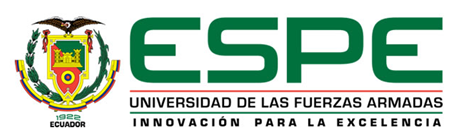 UNIVERSIDAD DE LAS FUERZAS ARMADAS
ESPE
PROYECTO PROFESIONAL DE GRADO
LA NAVEGACIÓN DEL BUQUE ESCUELA GUAYAS Y EL EMPLEO DE SUS EQUIPOS ELECTRÓNICOS DE POSICIONAMIENTO EN EL CRUCERO INTERNACIONAL 2012, PROPUESTA DE OPTIMIZACIÓN DEL EMPLEO DE EQUIPOS.
AUTOR:
 JOSÉ VINICIO GONZÁLEZ ARMIJOS

SALINAS-ECUADOR
2013
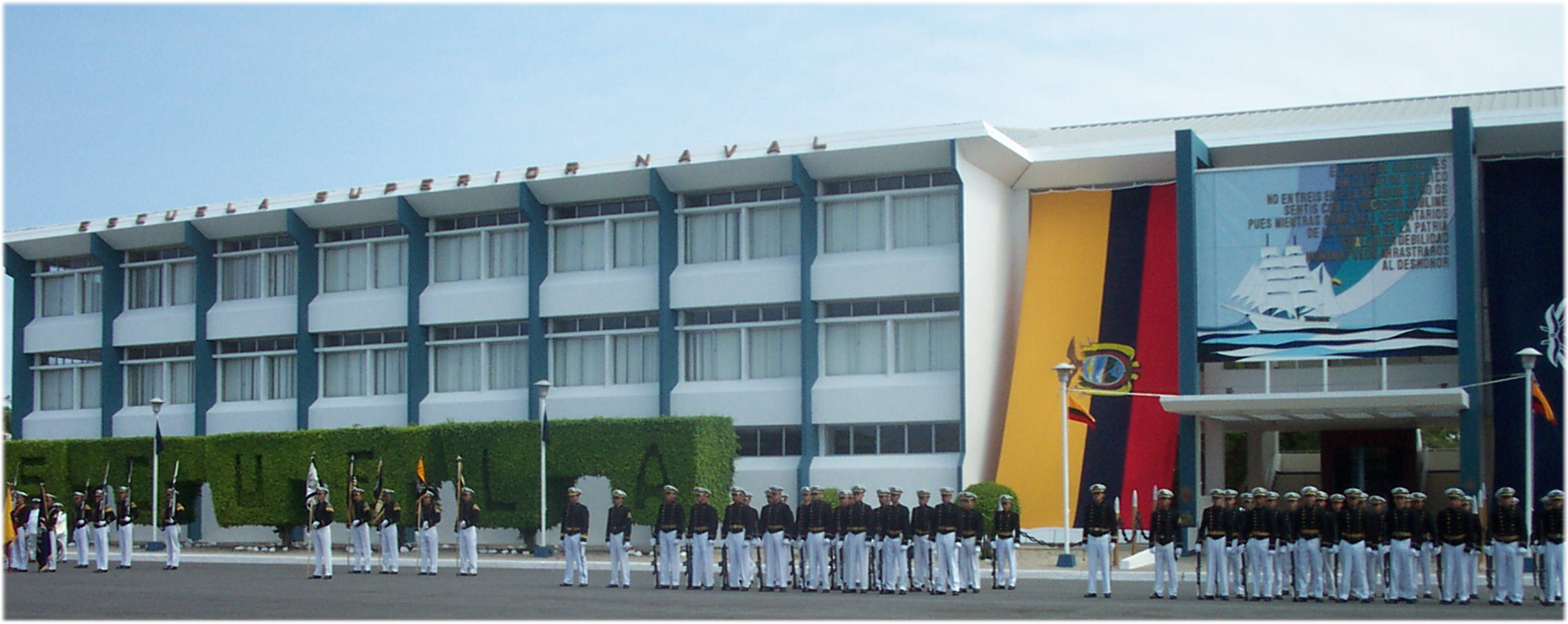 AGENDA
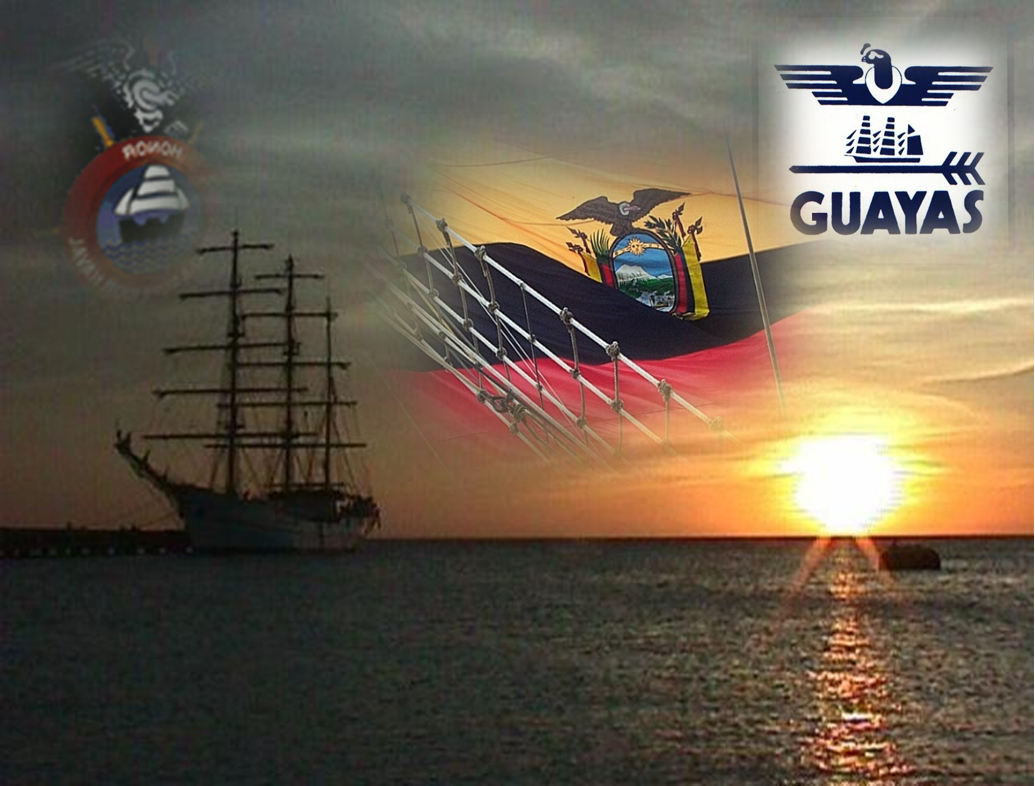 INTRODUCCIÓN
CAPÍTULO I FUNDAMENTACIÓN TEORICA
CAPÍTULO II DIAGNOSTICO DEL PROBLEMA
CAPÍTULO III RESULTADOS DE LA INVESTIGACIÓN
CONCLUSIONES Y RECOMENDACIONES
BIBLIOGRAFÍA
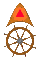 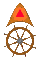 2
ATRÁS
SIGUIENTE
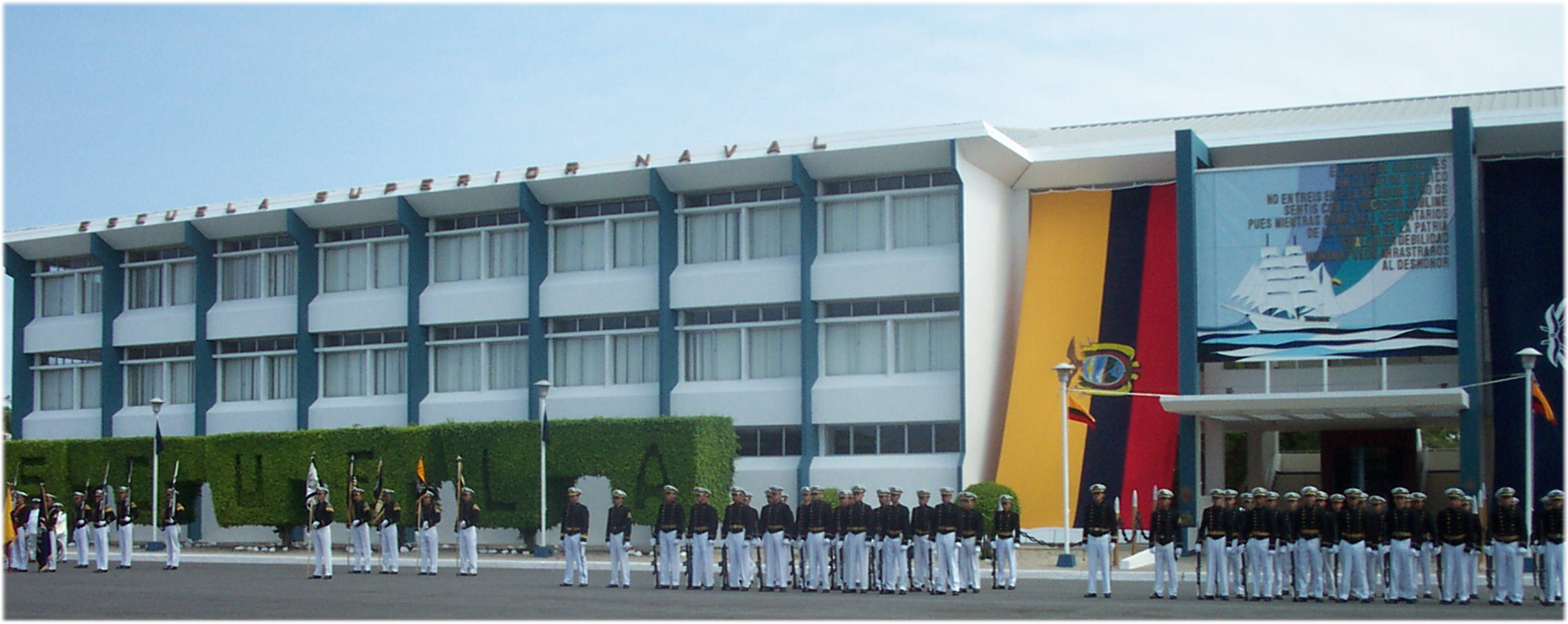 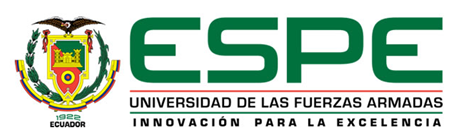 INTRODUCCIÓN
ESCUELA SUPERIOR NAVAL
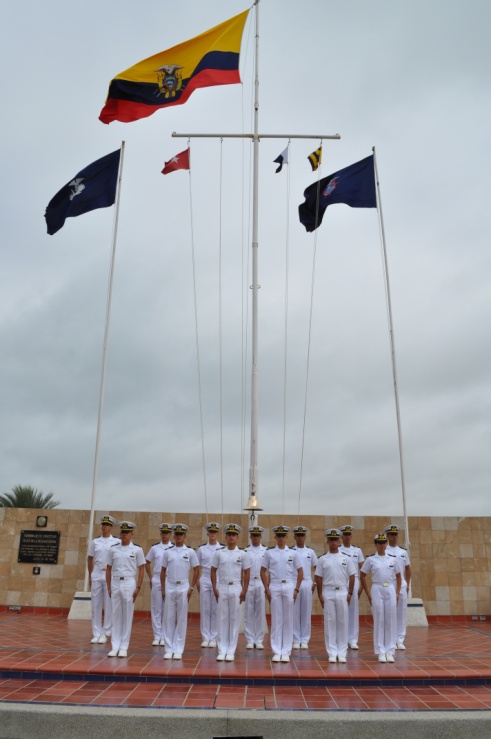 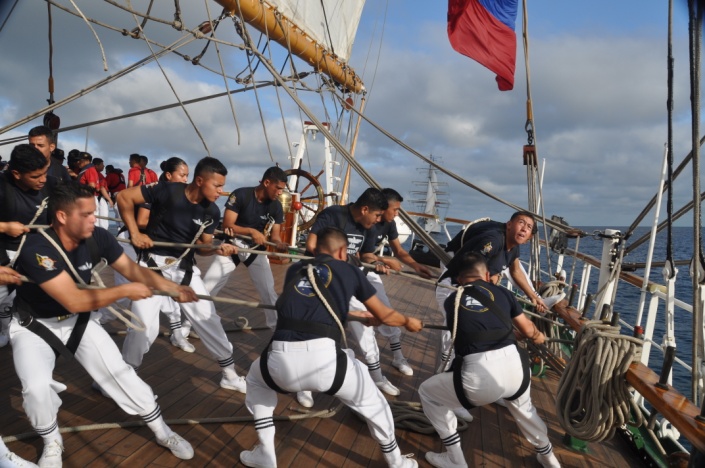 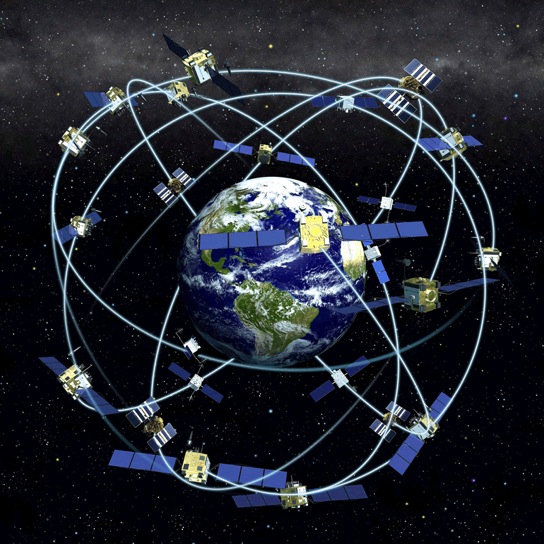 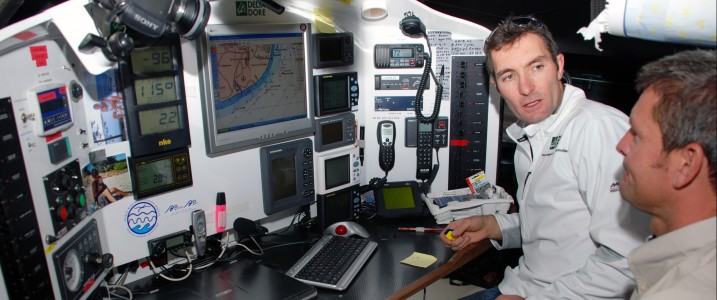 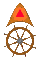 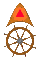 3
ATRÁS
SIGUIENTE
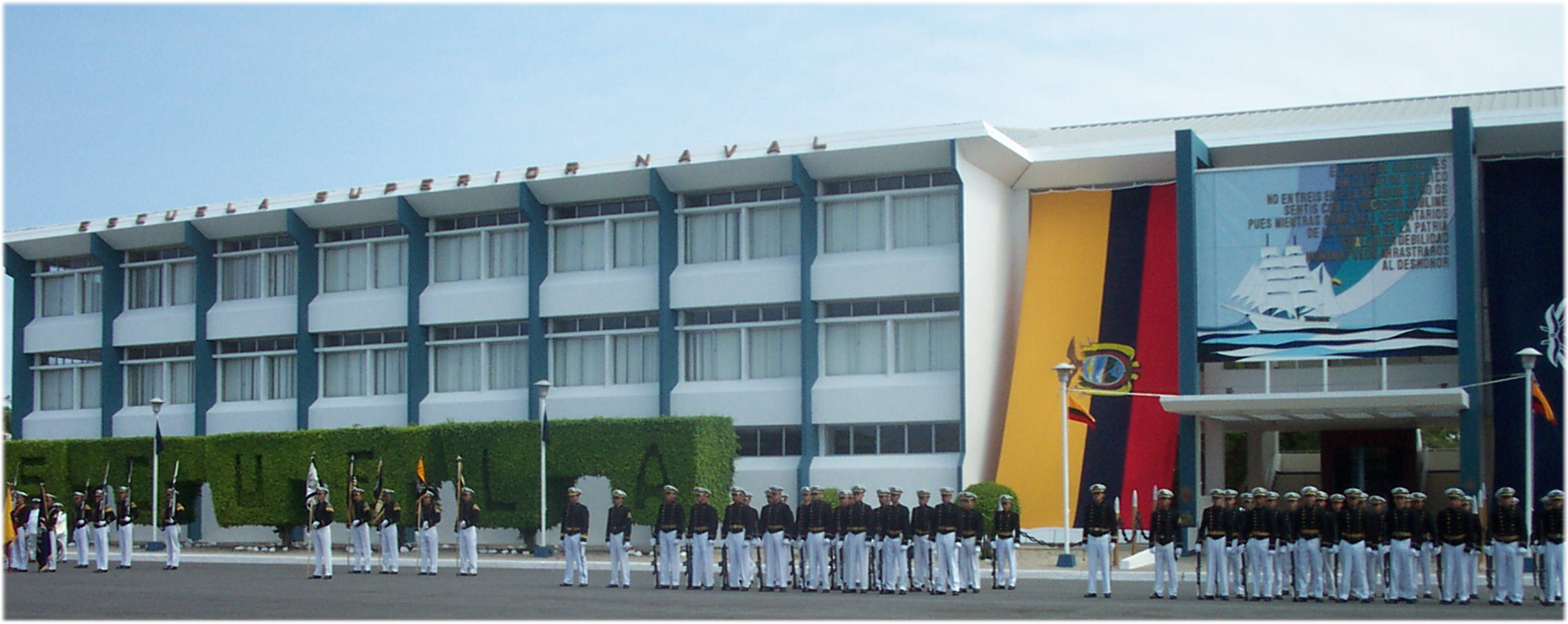 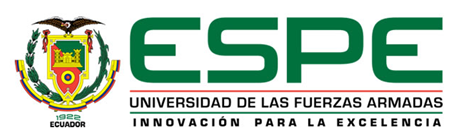 JUSTIFICACIÓN DEL PROBLEMA
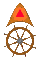 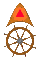 4
ATRÁS
SIGUIENTE
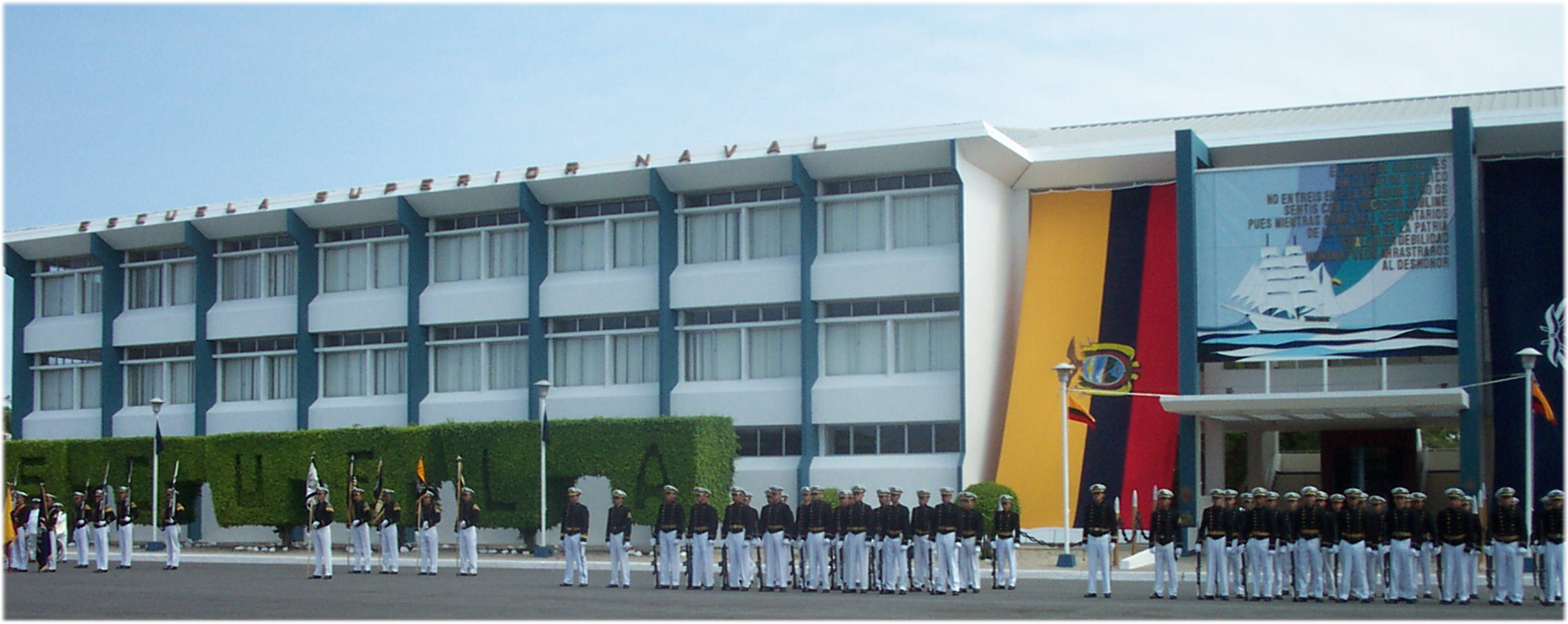 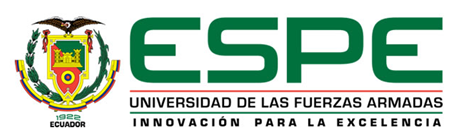 OBLETIVOS DE LA INVESTIGACIÓN
OBJETIVO GENERAL
Implementar una guía para la operación y mantenimiento de los equipos de posicionamiento que optimicen la navegación a bordo del Buque Escuela Guayas en los cruceros internacionales de instrucción
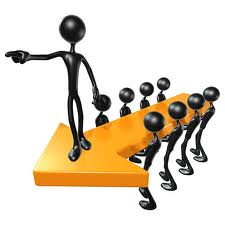 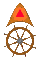 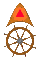 5
ATRÁS
SIGUIENTE
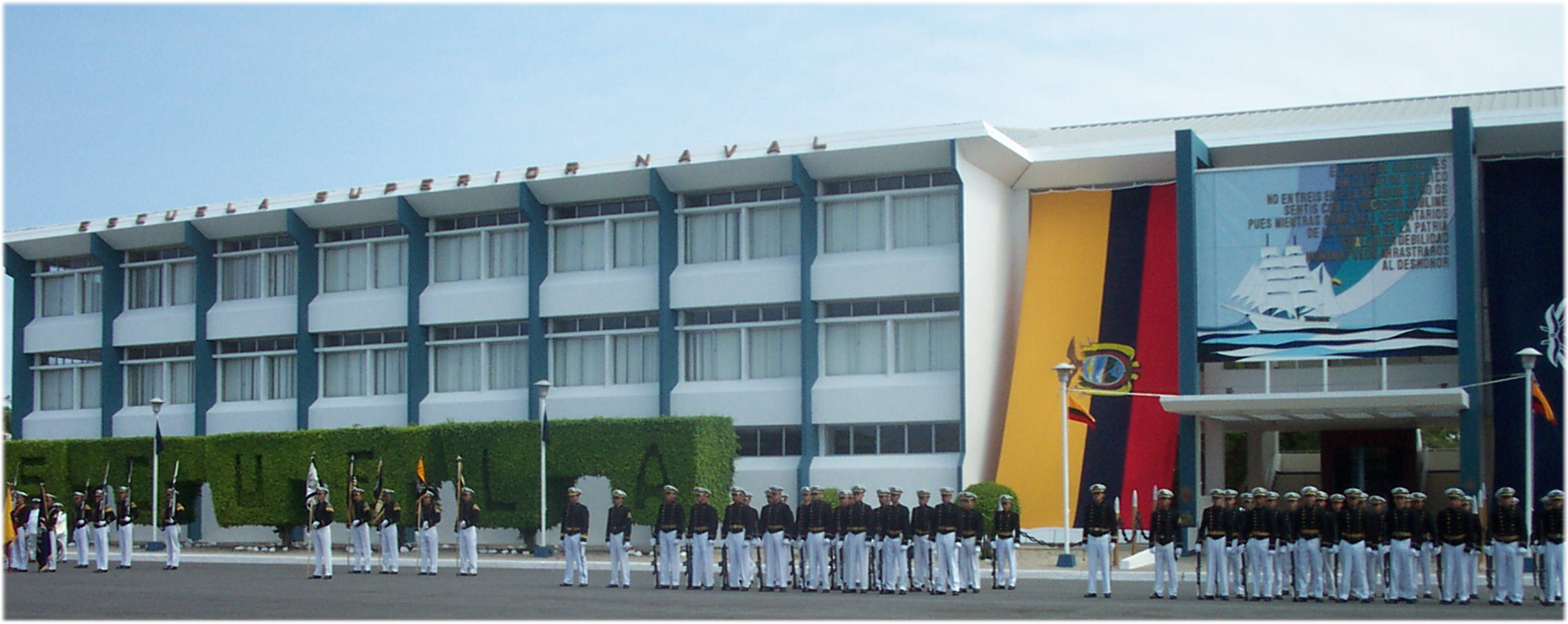 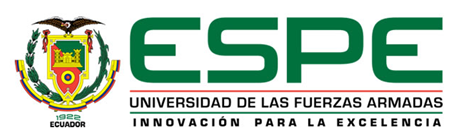 OBJETIVOS ESPECÍFICOS
OBJETIVOS DE LA INVESTIGACIÓN
Analizar la importancia de los equipos de posicionamiento en la seguridad del buque.
Analizar la reglamentación internacional para el uso de los equipos de posicionamiento para buques de crucero que conlleven a una navegación segura.
Establecer un plan de operación y un plan de mantenimiento funcional y práctico de los equipos de posicionamiento para el conocimiento básico de los tripulantes y Guardiamarinas.
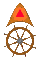 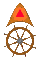 6
ATRÁS
SIGUIENTE
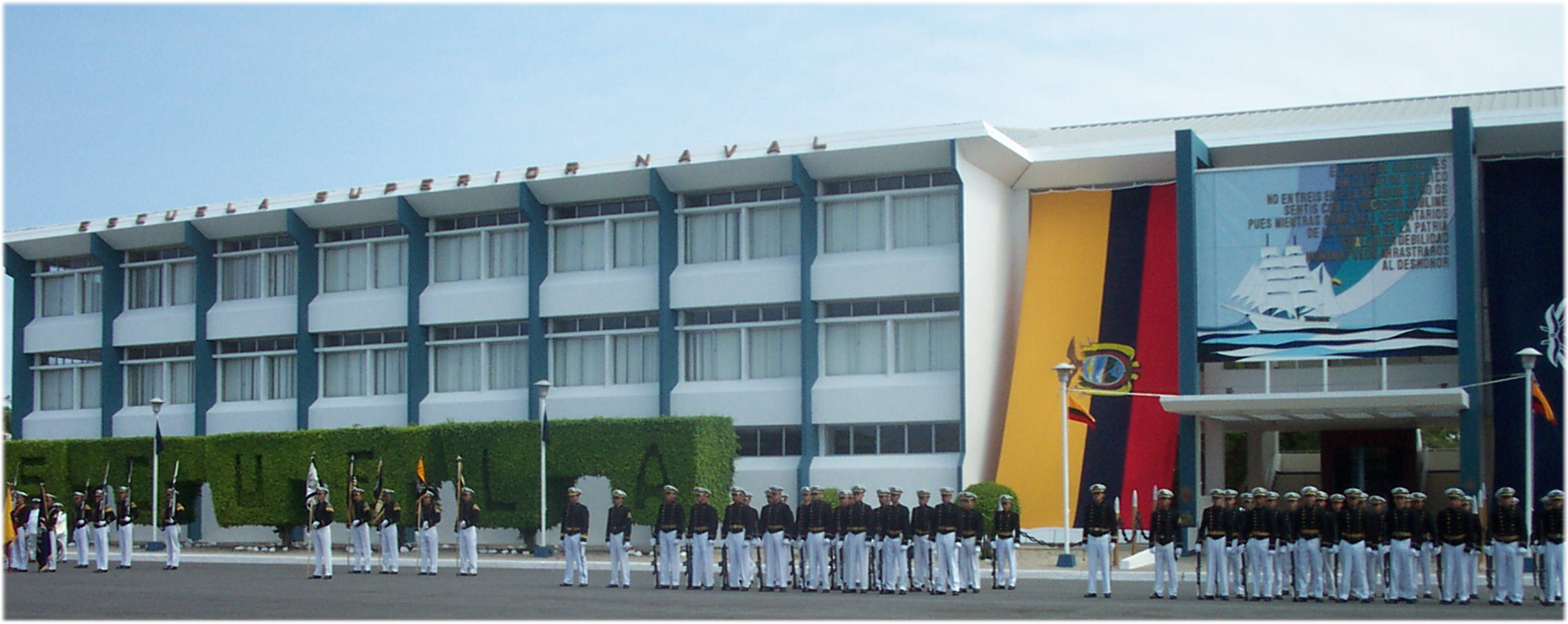 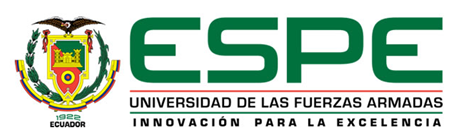 La implementación de la guía didáctica fortalecerá el conocimiento del persona del Buque Escuela Guayas sobre el empleo y mantenimiento de los equipos de posicionamiento cuando se realicen cruceros de instrucción, para  poder así evitar posibles desvíos en nuestra travesía y evitar cualquier peligro en la navegación.
IDEA A DEFENDER
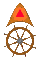 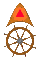 7
ATRÁS
SIGUIENTE
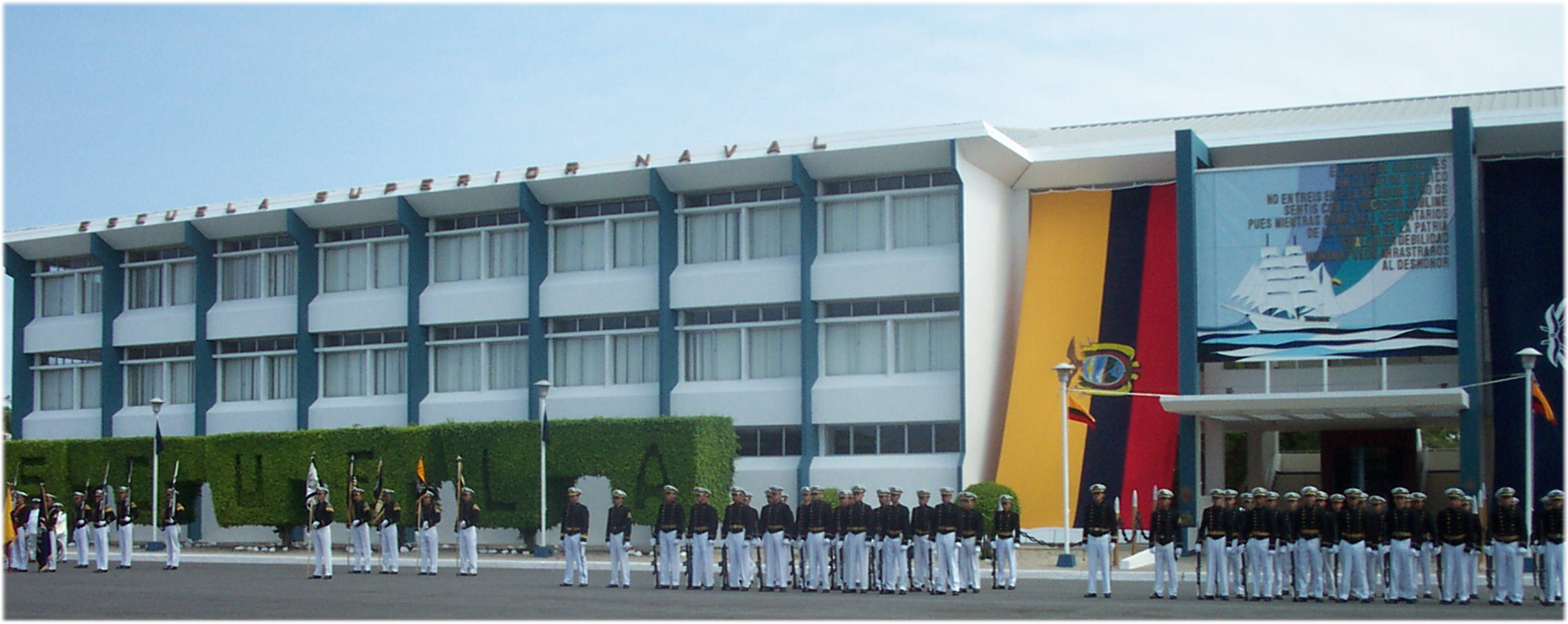 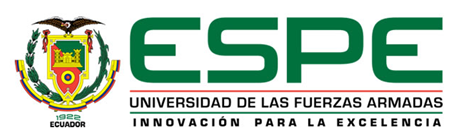 CAPÍTULO I
FUNDAMENTOS TEÓRICOS
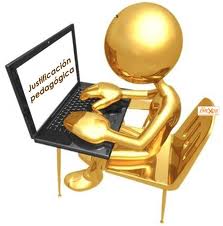 NAVEGAR
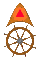 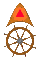 8
ATRÁS
SIGUIENTE
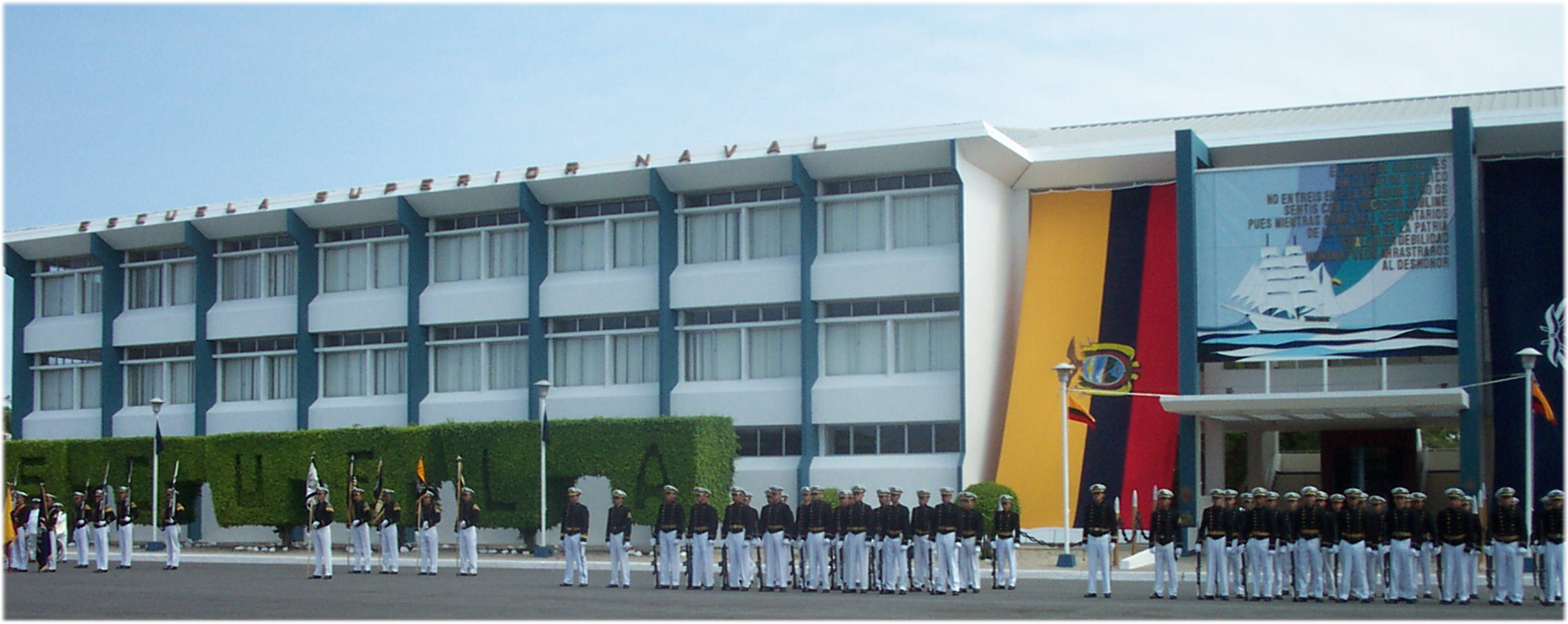 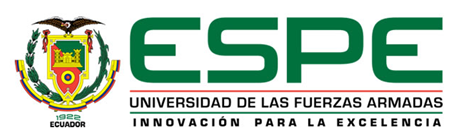 CAPÍTULO I
FUNDAMENTOS TEÓRICOS
NAVEGACIÓN ELECTRÓNICA
GNSS
SONDA CARTOGRAFICA
DISPLAY DE LAS CARTAS ELECTRÓNICAS Y SISTEMA DE INFORMACIÓN
GPS
RADAR
VIDEO SONDA GPS
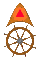 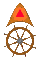 9
ATRÁS
SIGUIENTE
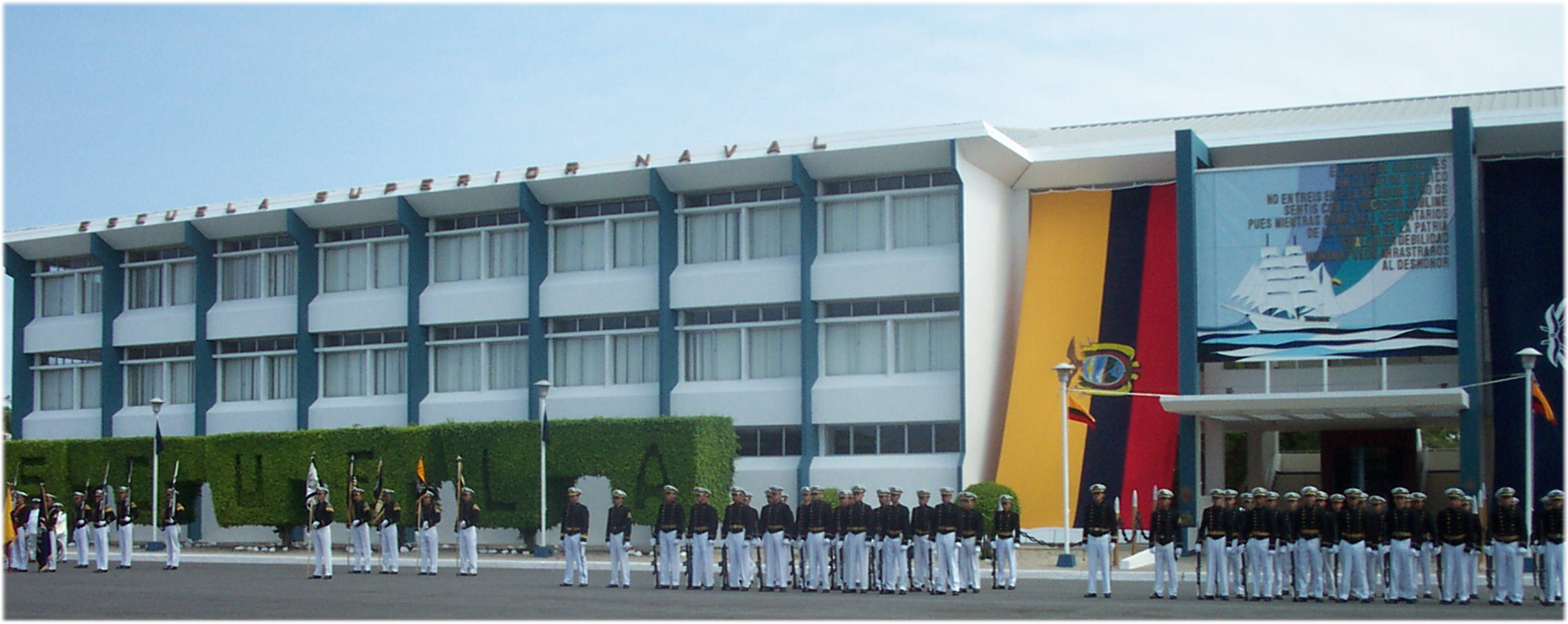 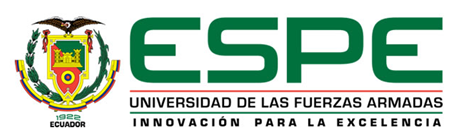 CAPÍTULO I
FUNDAMENTOS TEÓRICOS
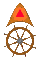 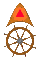 10
10
ATRÁS
SIGUIENTE
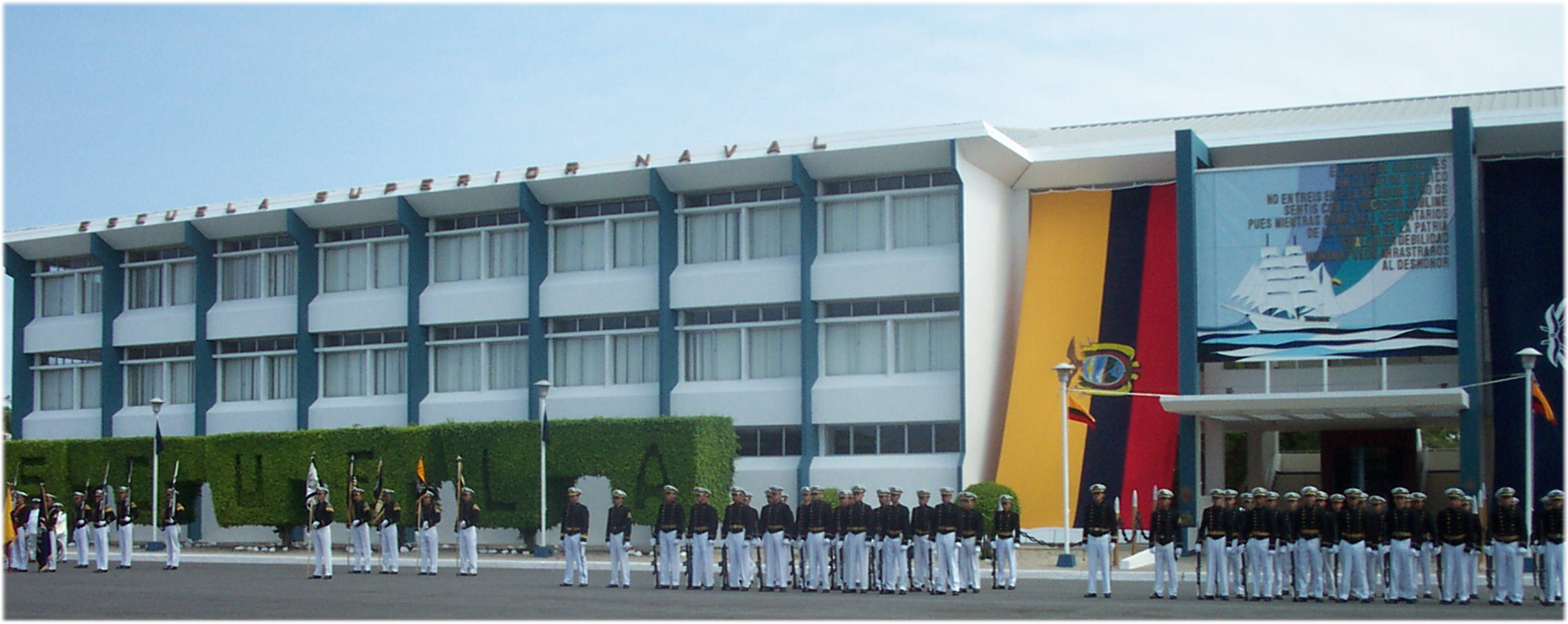 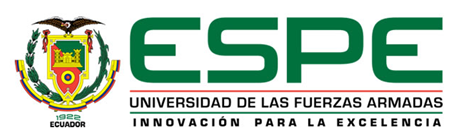 CAPÍTULO II
Alcance de investigación
Descriptiva
DIAGNÓSTICO DEL PROBLEMA
Cuantitativo
Enfoque de la investigación
Técnicas de Recolección de Información
Observación y Encuesta
Análisis de Datos
Técnicas de Análisis
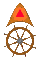 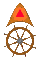 11
ATRÁS
SIGUIENTE
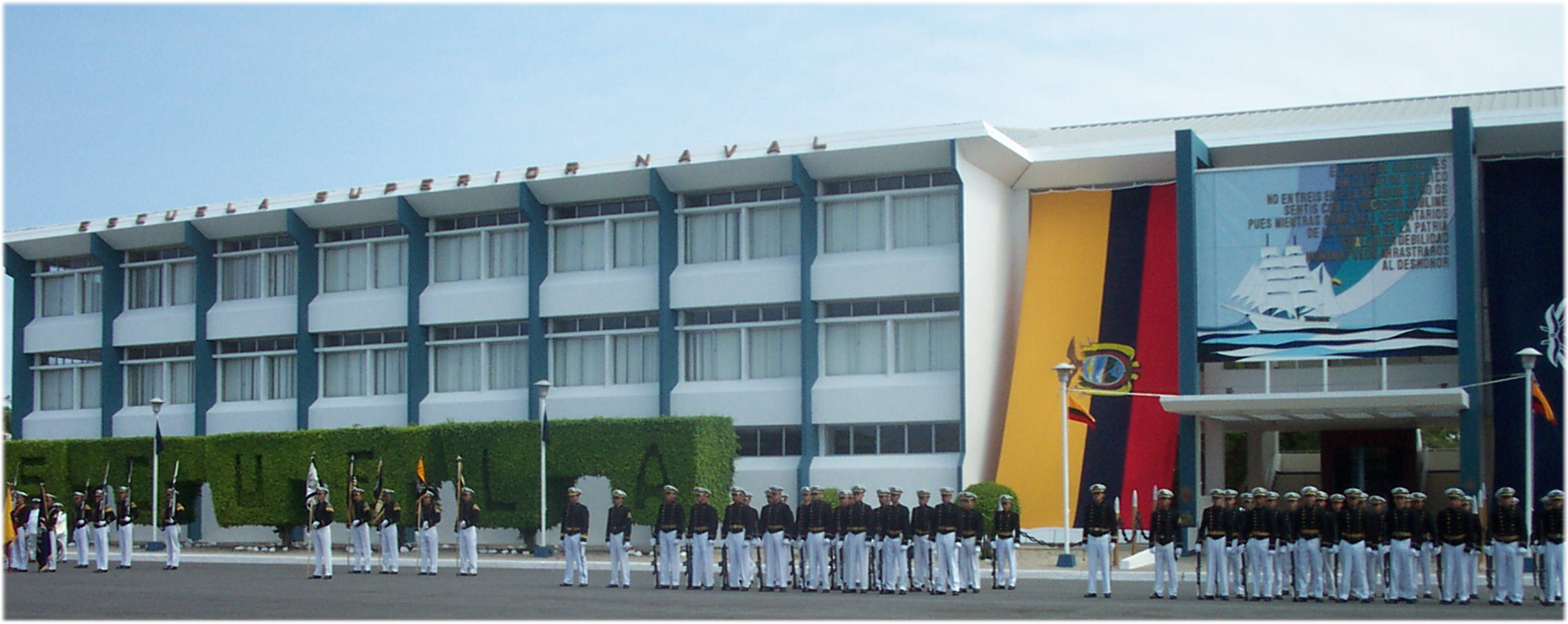 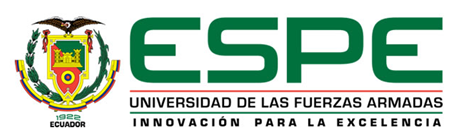 CAPÍTULO II
ANÁLISIS Y DISCUSIÓN DE RESULTADOS
1.- ¿En la maniobra de hombre al agua, qué botón del GPS pondrá en servicio?
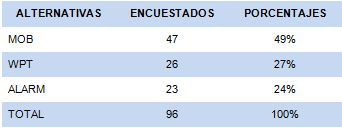 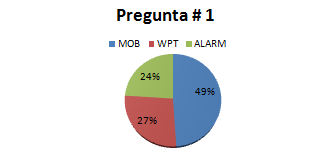 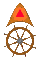 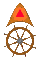 12
ATRÁS
SIGUIENTE
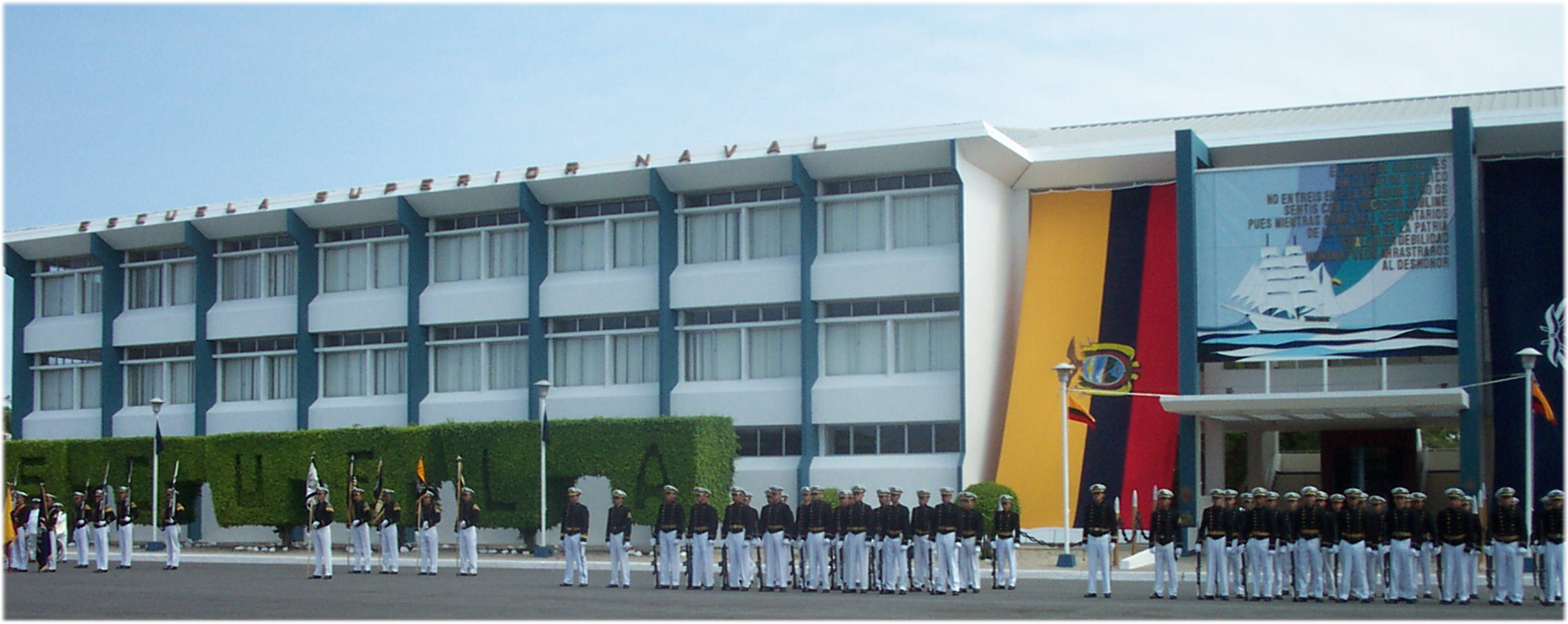 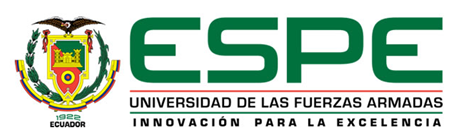 CAPÍTULO II
ANÁLISIS Y DISCUSIÓN DE RESULTADOS
2.- ¿Qué equipos de posicionamiento me permite ingresar WPT (WAYPOINTS) para realizar una planificación de la navegación?
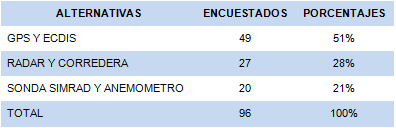 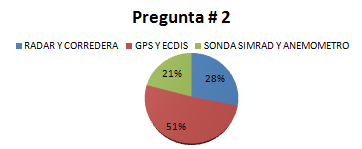 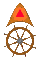 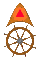 13
ATRÁS
SIGUIENTE
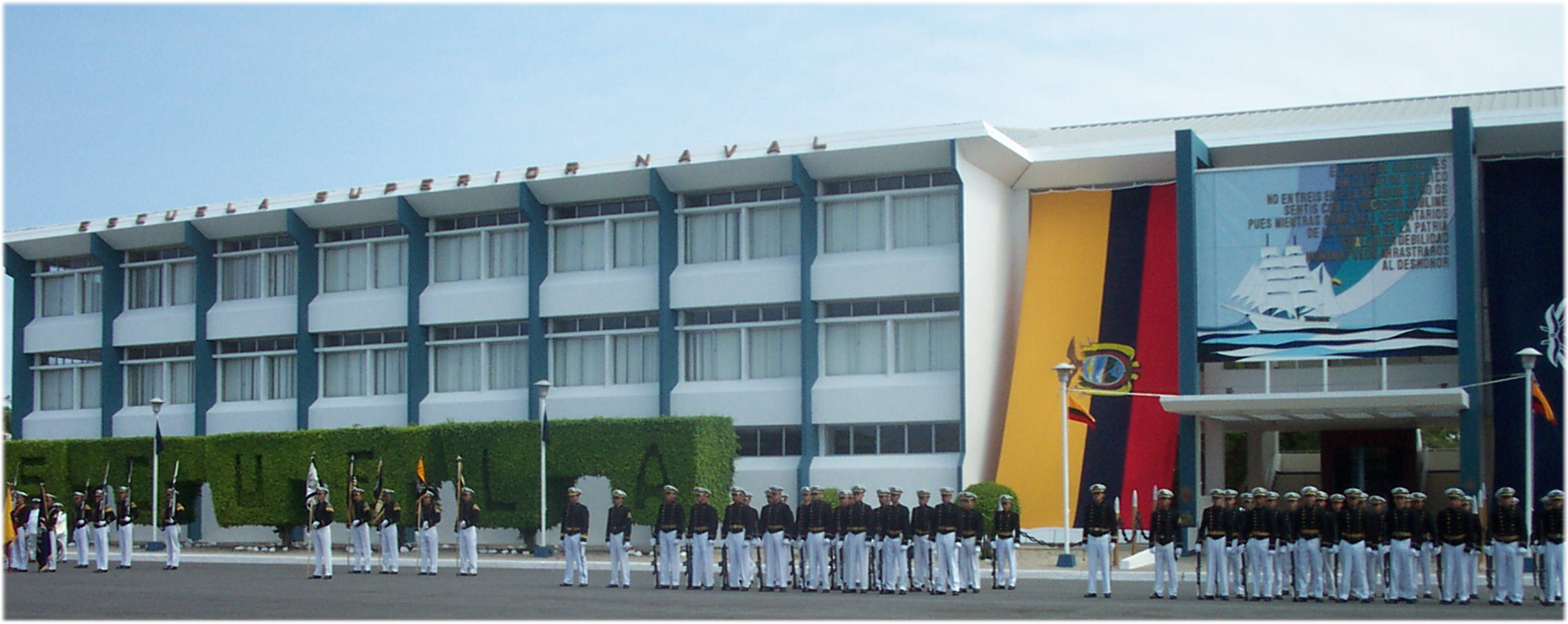 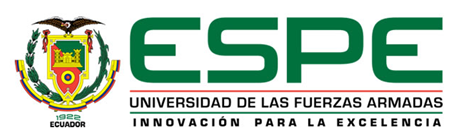 CAPÍTULO II
ANÁLISIS Y DISCUSIÓN DE RESULTADOS
5.- ¿Sabe usted como poner en servicio y fuera de servicio el RADAR?
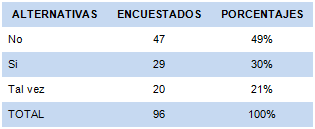 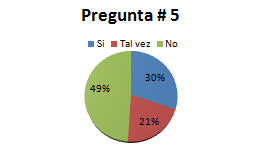 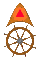 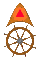 14
14
ATRÁS
SIGUIENTE
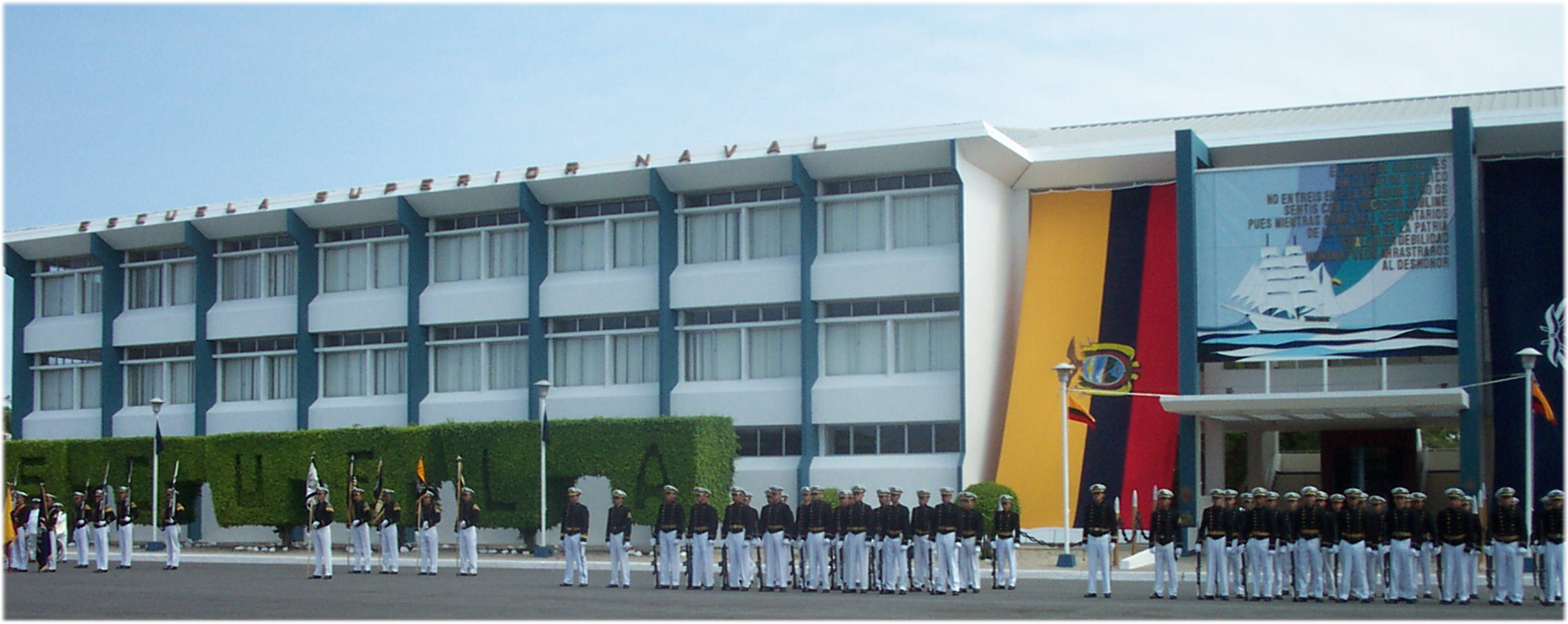 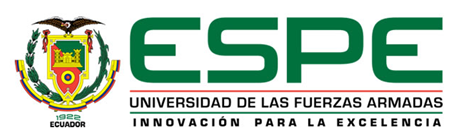 CAPÍTULO III
RESULTADOS DE LA INVESTIGACIÓN
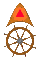 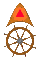 15
15
ATRÁS
SIGUIENTE
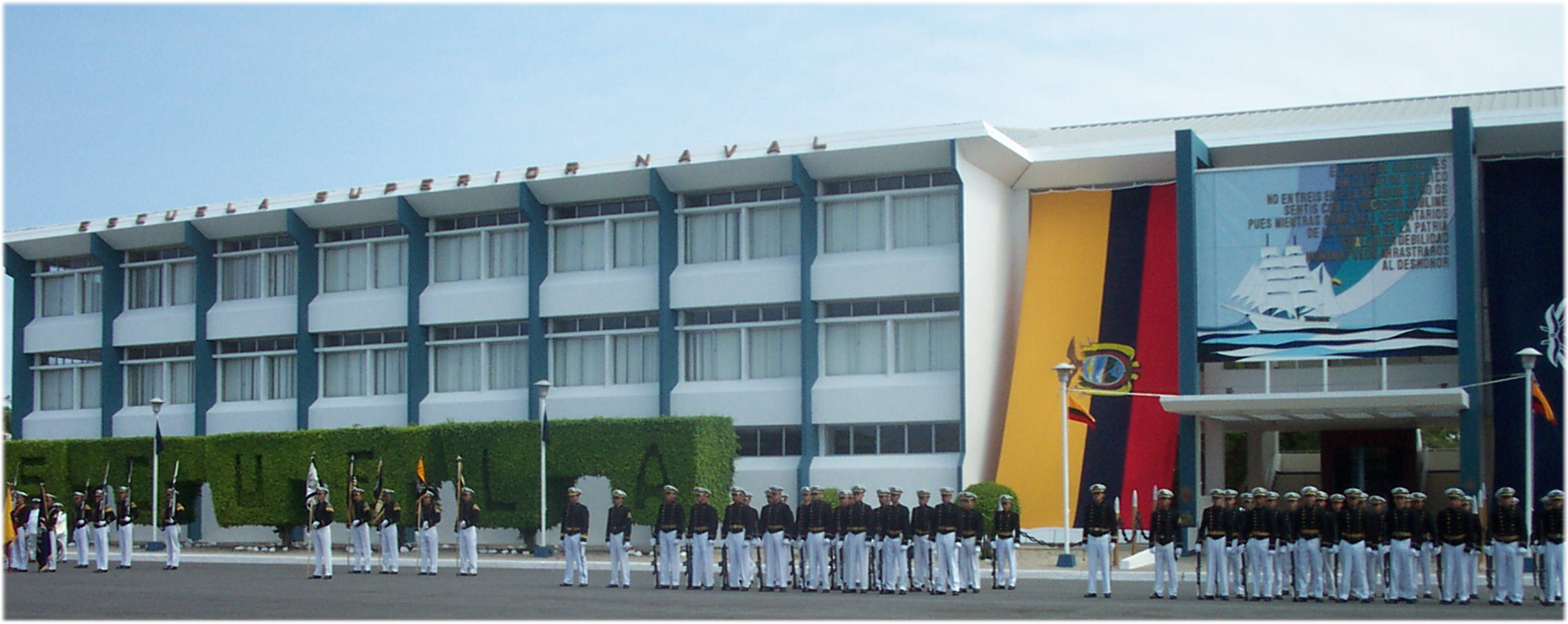 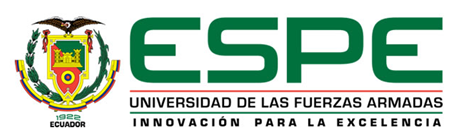 CAPÍTULO III
GUÍA PARA EL EMPLEO Y MANTENIMIENTO DE LOS EQUIPOS DE POSICIONAMIENTO DEL BUQUE ESCUELA “GUAYAS”
Existe en el buque los suficientes equipos de posicionamiento donde el personal pueda poner en practica sus conocimientos.
PROPUESTA
-Introducción 
-Objetivo.
-Reglamento internacional para los equipos de posicionamiento para buques de crucero.
-Abreviatura.
-Empleo y mantenimiento de los equipos de posicionamiento.
Estructurar una guía que implique y evidencie todos los parámetros del empleo de los equipos de posicionamiento del Buque Escuela Guayas, considerando su respectivo mantenimiento y a la vez contribuyendo al desarrollo de las habilidades investigativas de los Guardiamarinas y tripulantes embarcados en esta unidad.
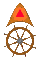 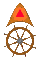 16
16
ATRÁS
SIGUIENTE
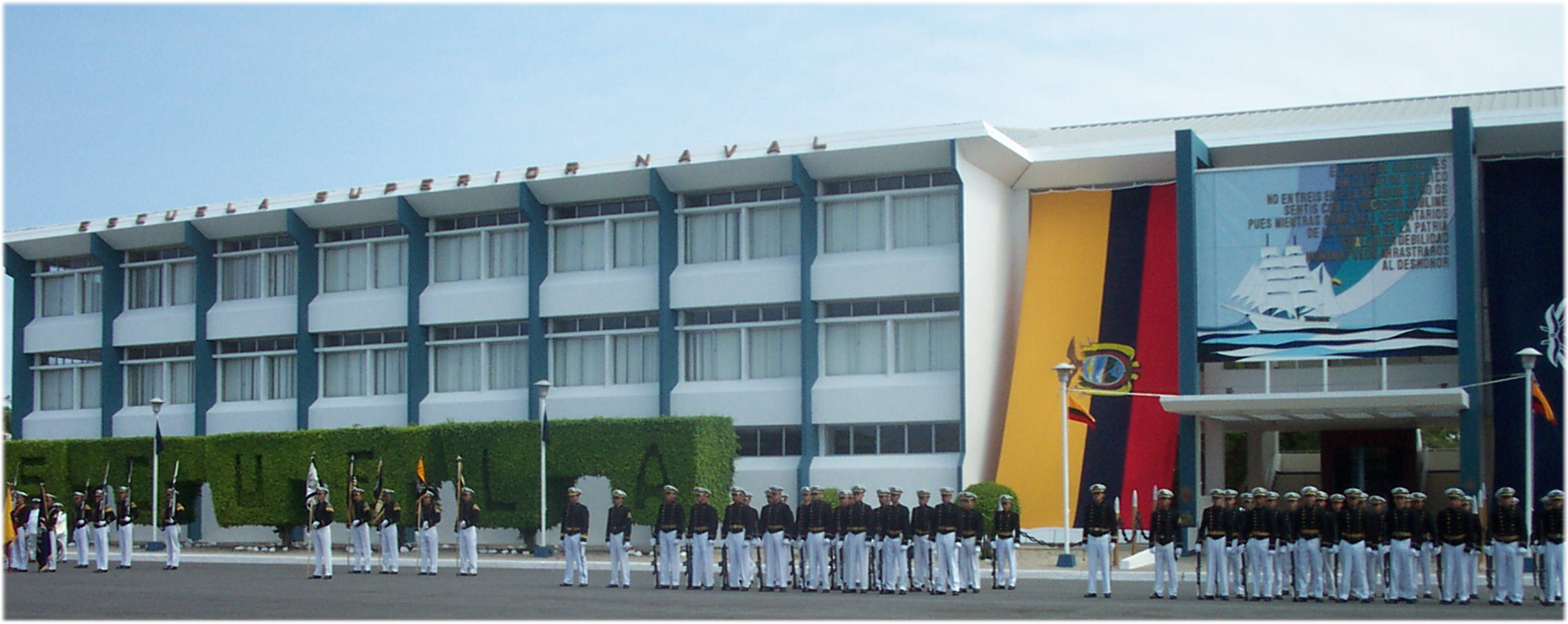 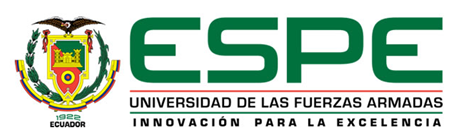 CAPÍTULO III
PRESENTACIÓN DE LA GUÍA
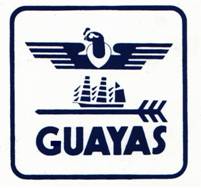 GUÍA PARA EL EMPLEO Y MANTENIMIENTO DE LOS EQUIPOS DE POSICIONAMIENTO DE BUQUE ESCUELA “GUAYAS”
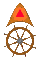 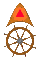 17
17
ATRÁS
SIGUIENTE
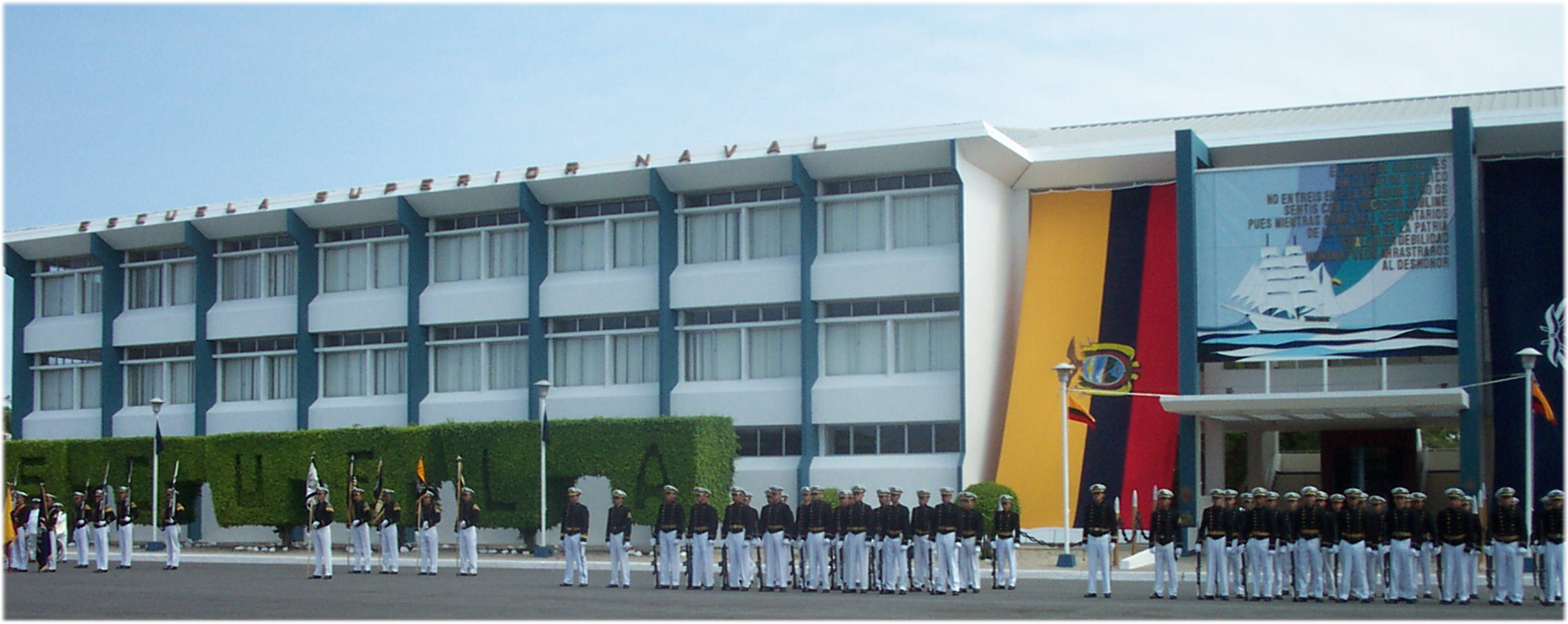 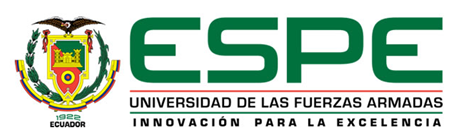 CAPÍTULO III
ANÁLISIS DE LA REGLAMENTACIÓN INTERNACIONAL DE LOS EQUIPOS DE POSICIONAMIENTO
SOLAS
PRESENTACIÓN DE LA GUÍA
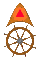 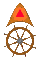 18
18
ATRÁS
SIGUIENTE
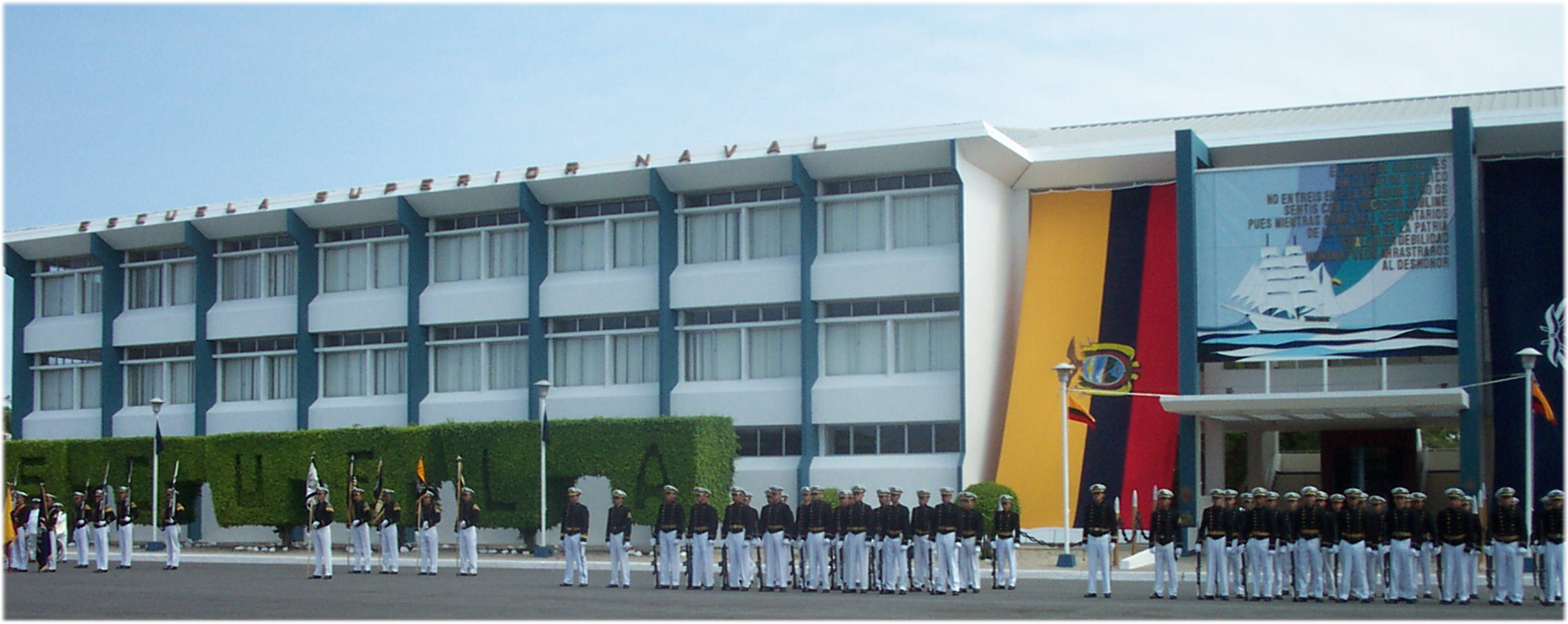 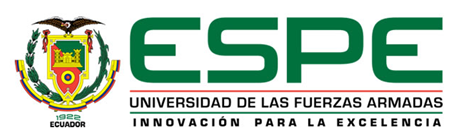 EQUIPOS DE POSICIONAMIENTO
PRESENTACIÓN DE LA GUÍA
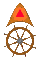 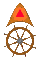 19
19
ATRÁS
SIGUIENTE
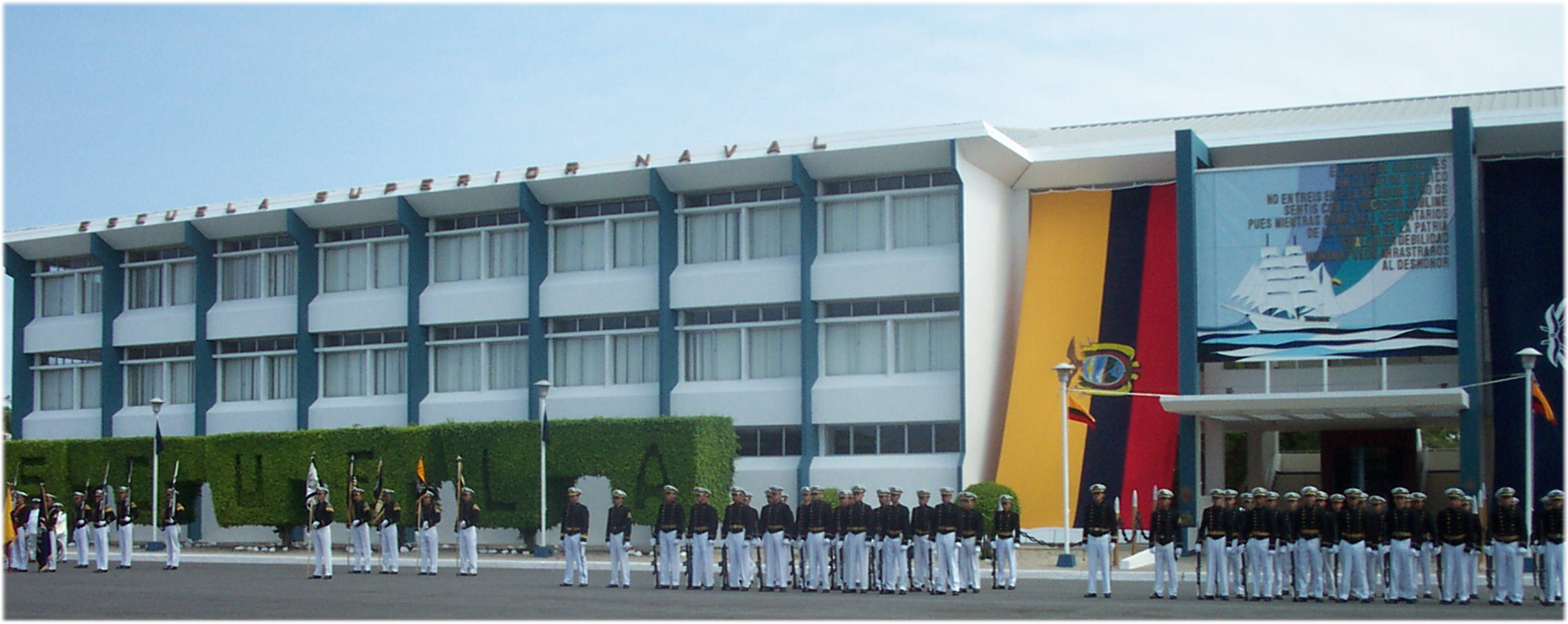 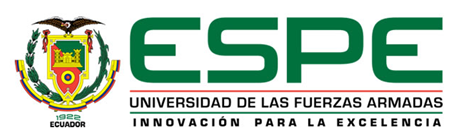 EQUIPOS DE POSICIONAMIENTO
PRESENTACIÓN DE LA GUÍA
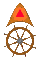 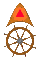 20
20
ATRÁS
SIGUIENTE
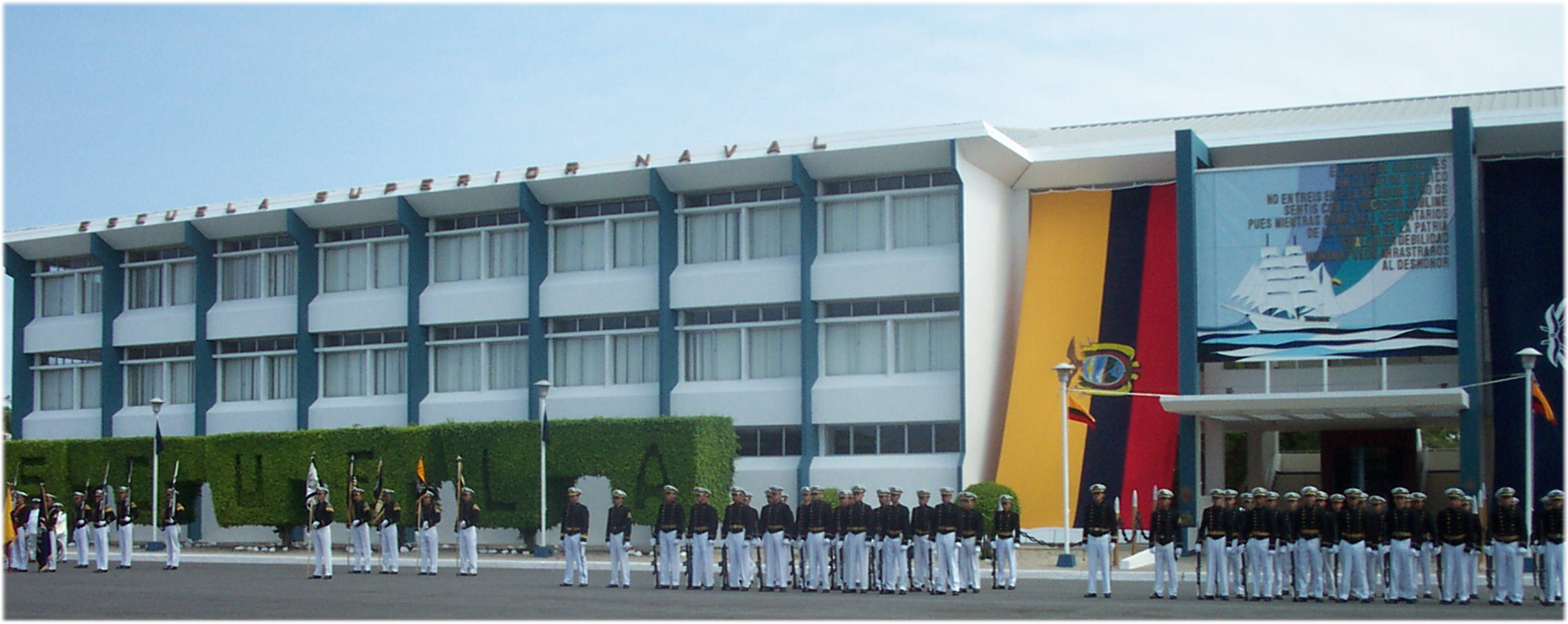 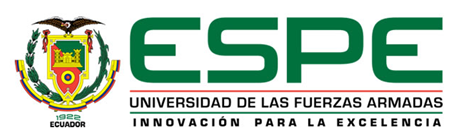 EQUIPOS DE POSICIONAMIENTO
PRESENTACIÓN DE LA GUÍA
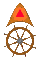 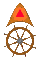 21
21
ATRÁS
SIGUIENTE
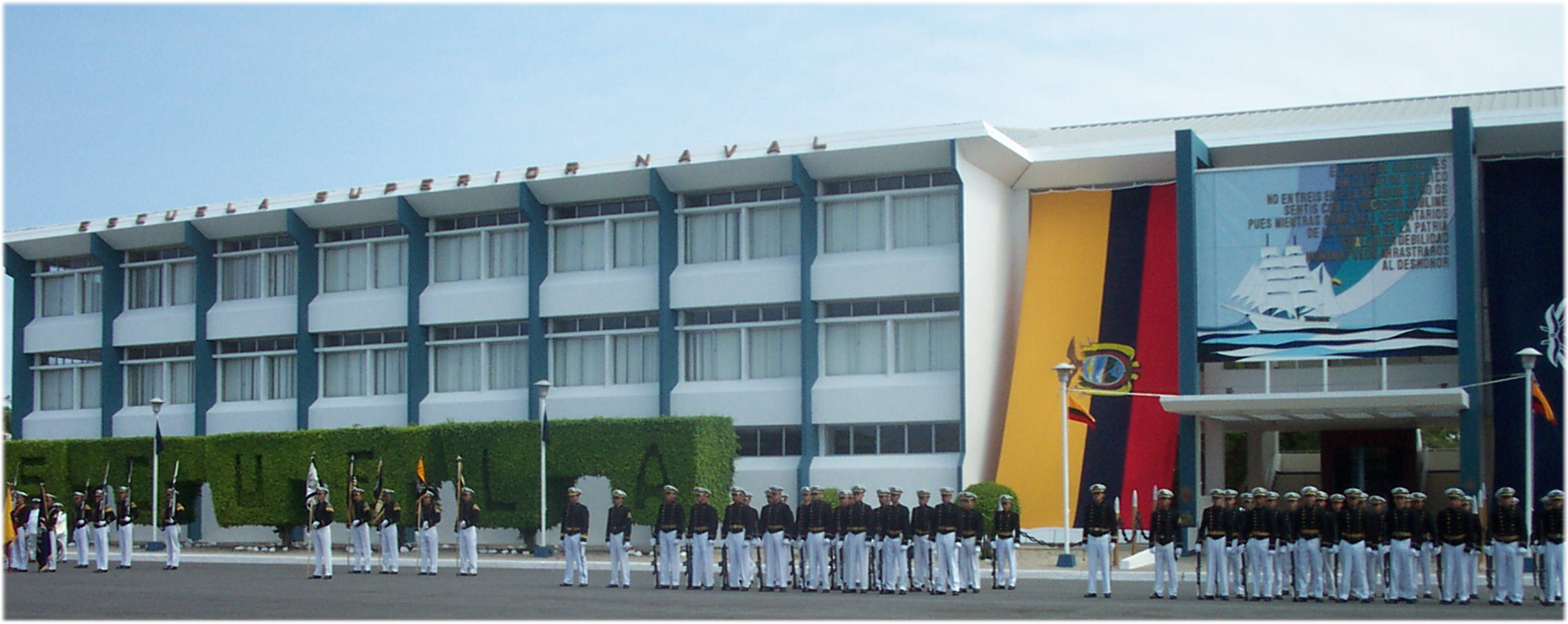 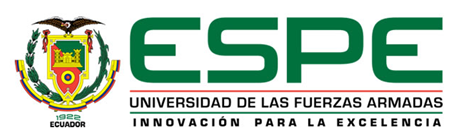 CONCLUSIONES
CONCLUSIONES Y RECOMENDACIONES
El análisis del personal del Buque Escuela Guayas a excepción del personal de operaciones y señores oficiales, nos dio a conocer la falta de conocimientos que tienen con respecto al empleo de los equipos electrónicos de posicionamiento determinando, que cuando se presenta una emergencia en la navegación, no se encuentran lo suficientemente preparados para reaccionar con eficacia.
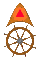 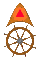 22
22
ATRÁS
SIGUIENTE
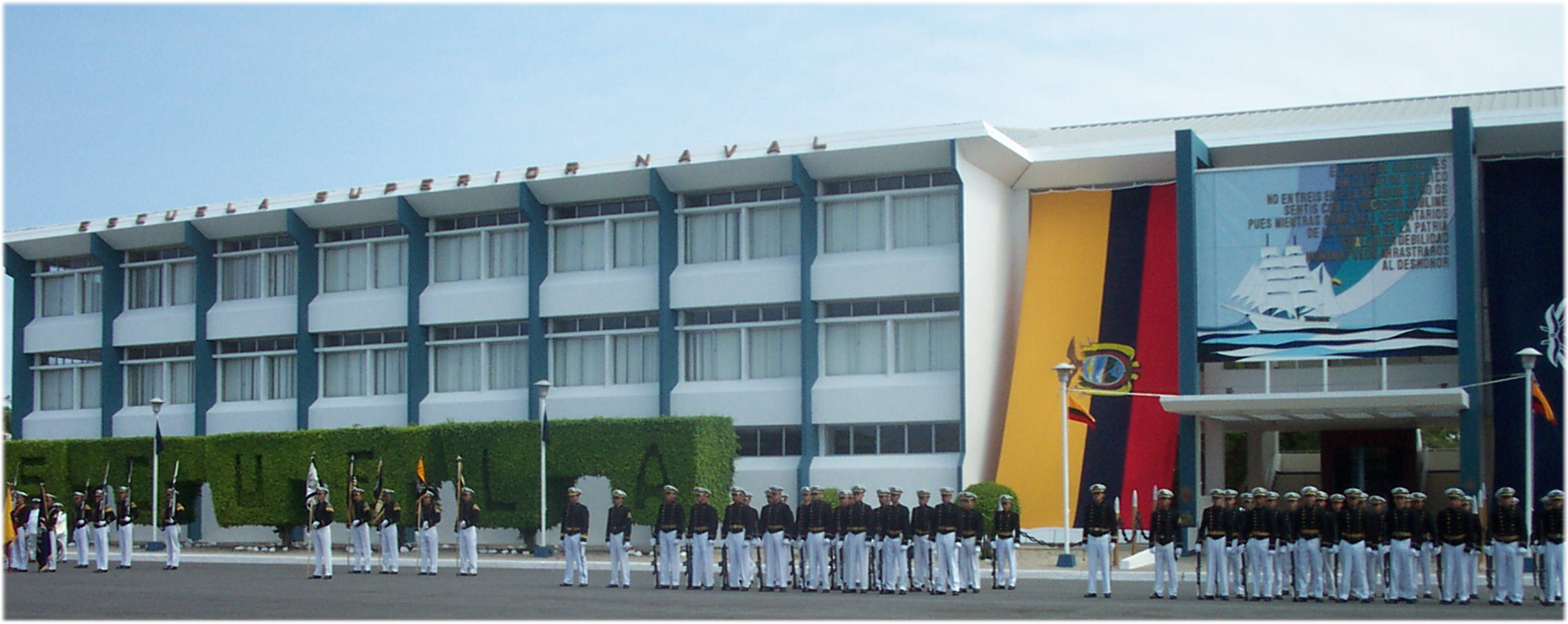 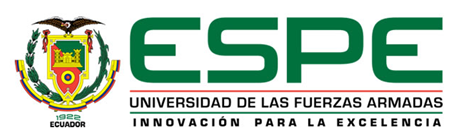 CONCLUSIONES
Con respecto al Convenio Internacional SOLAS se determinó que todos los buques que se hacen a la mar deben poseer los suficientes equipos electrónicos de posicionamiento para poder realizar una navegación segura.
CONCLUSIONES Y RECOMENDACIONES
La propuesta de esta guía permitirá tener un plan de empleo y un plan de mantenimiento donde el personal del Buque Escuela Guayas puede dirigirse a él para tener conocimiento del funcionamiento de los equipos electrónicos de posicionamiento.
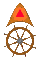 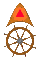 23
23
ATRÁS
SIGUIENTE
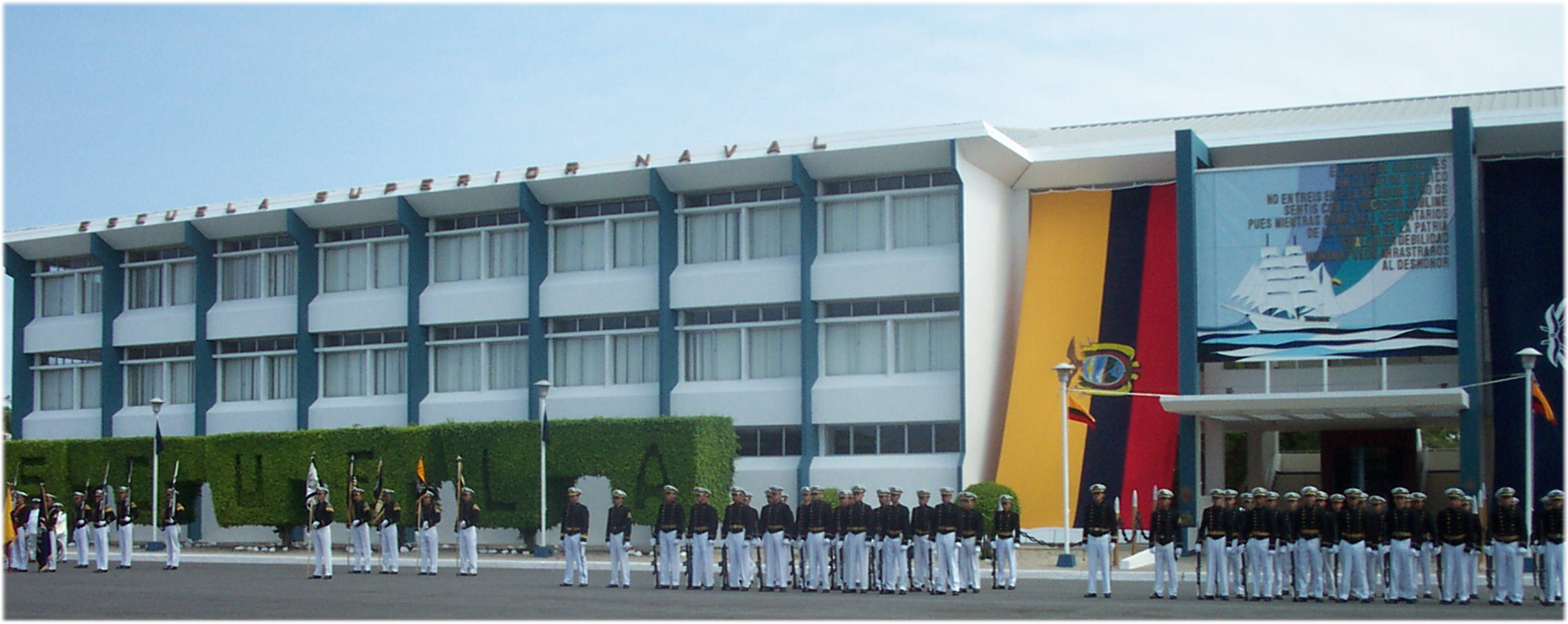 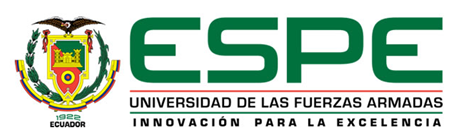 RECOMENDACIONES
Que todo el personal que labora en el puente de gobierno debe tener la obligación de poder emplear los equipos electrónicos de posicionamiento.


Que los diferentes equipos electrónicos de posicionamiento deben tener una constante actualización a fin de mantenerse a la par con el desarrollo tecnológico.
CONCLUSIONES Y RECOMENDACIONES
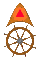 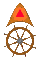 24
24
ATRÁS
SIGUIENTE
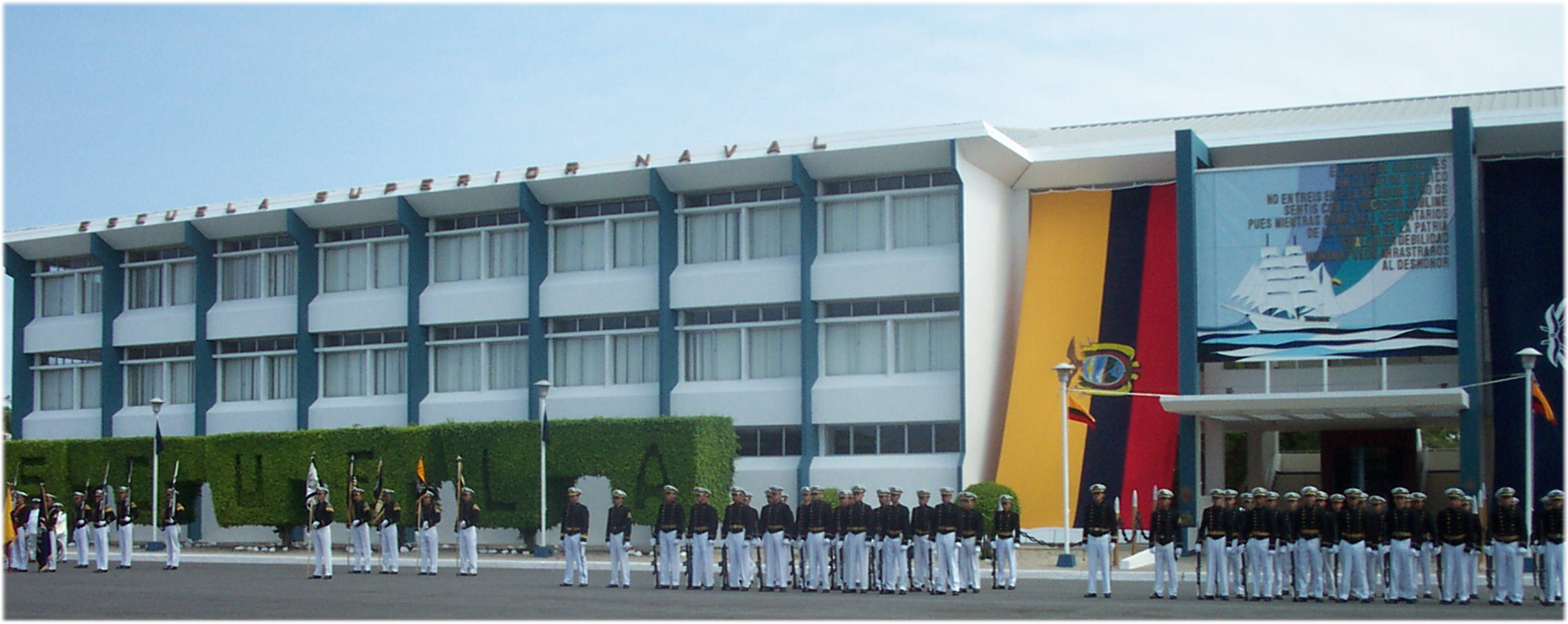 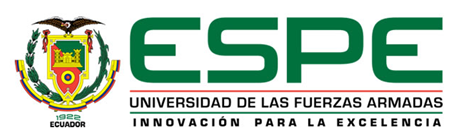 RECOMENDACIONES
Implementar la guía del empleo y mantenimiento de los equipos electrónicos de posicionamiento, servirá de apoyo como una ayuda didáctica para familiarizar estos equipos con el personal.


Realizar anualmente una calibración de cada equipo, para que los datos obtenidos de estos sean precisos.
CONCLUSIONES Y RECOMENDACIONES
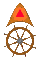 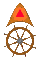 25
25
ATRÁS
SIGUIENTE
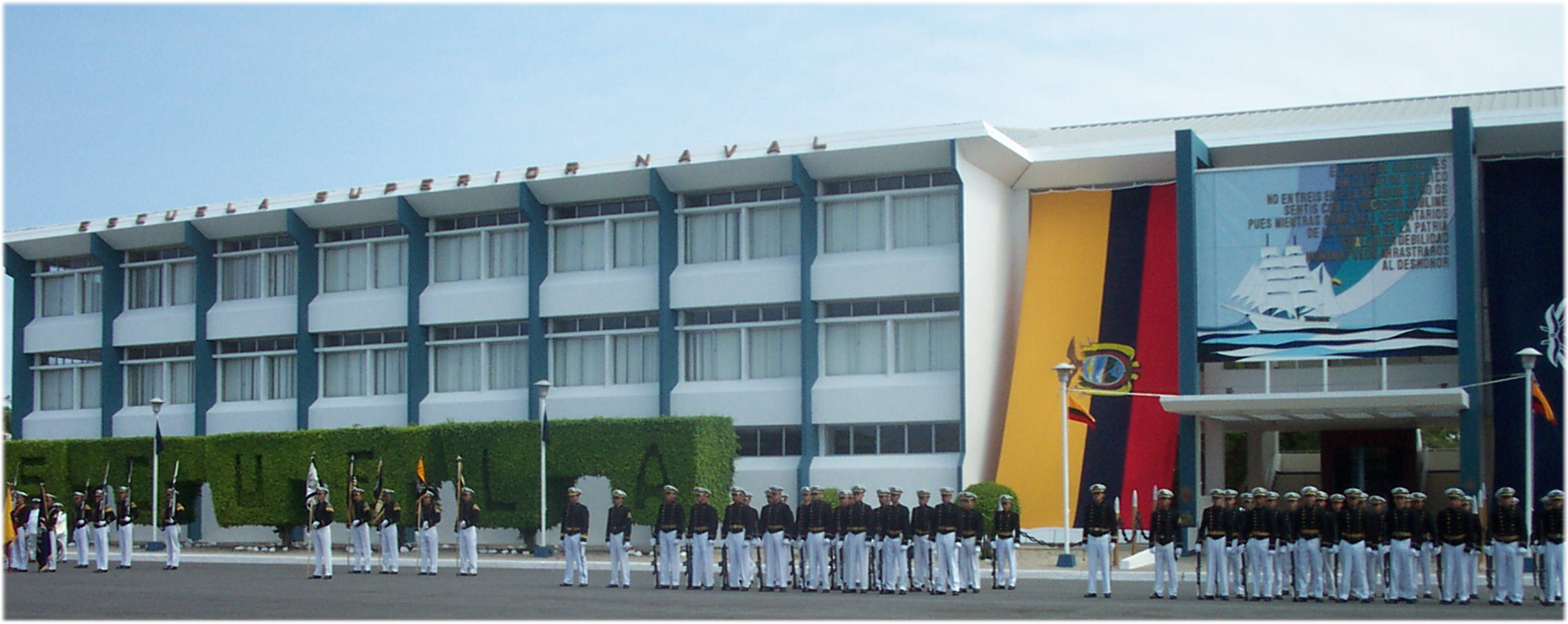 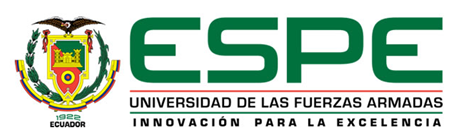 BIBLIOGRAFÍA
Olmedillas Hernández, J. C. (2012). Introducción a los Sistemas de navegación por satélite. Barcelona: UOC.
Organización Marítima Internacional. (2002). SOLAS. Londres.
Estrada, J. (2006). Ayudas a la navegación de la IALA-IALA NAVGUIDE 1. España.
Armada del Ecuador. (2005). Manual de Operaciones del Buque Escuela Guayas. Guayaquil.
Fuentelsac. (2009). Elaboración de un Proyecto de Investigación.
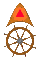 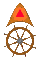 26
26
ATRÁS
SIGUIENTE
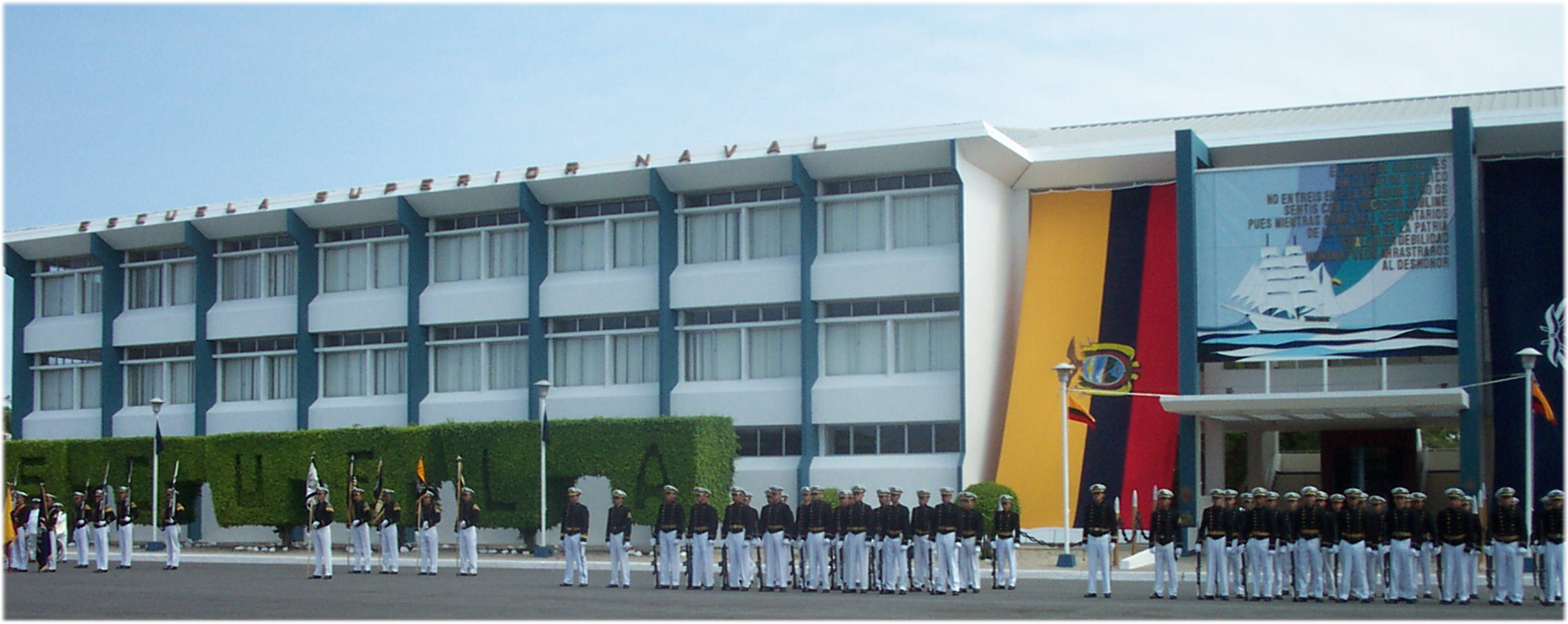 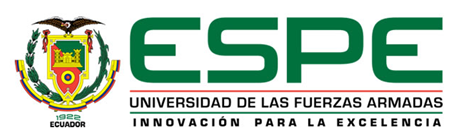 G
GRACIAS POR SU ATENCIÓN
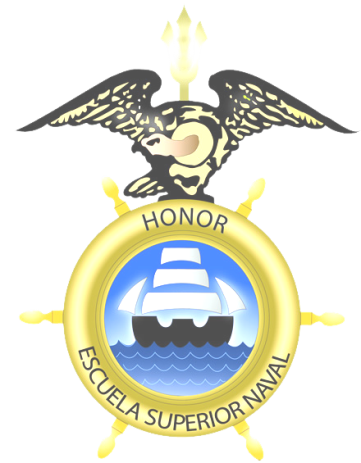 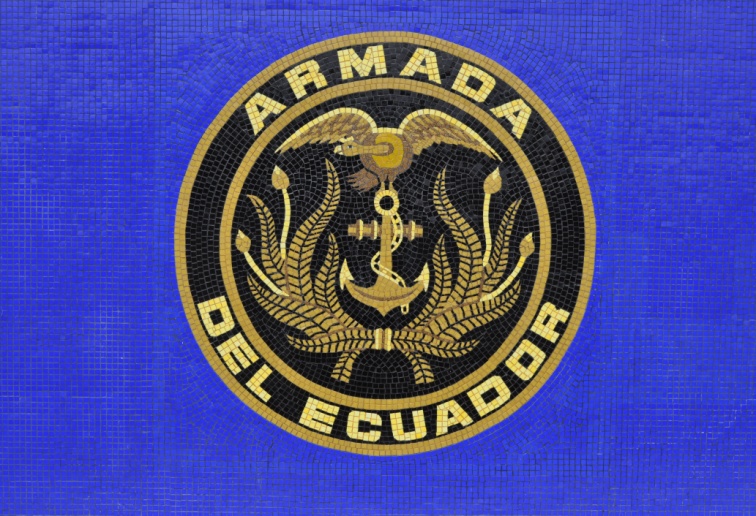 27
27